MÕTTEID DISTANTSÕPPEST
Paavo Basmanov
Uhtna Põhikool
8.klass
Uhtna põhikooli õpilane
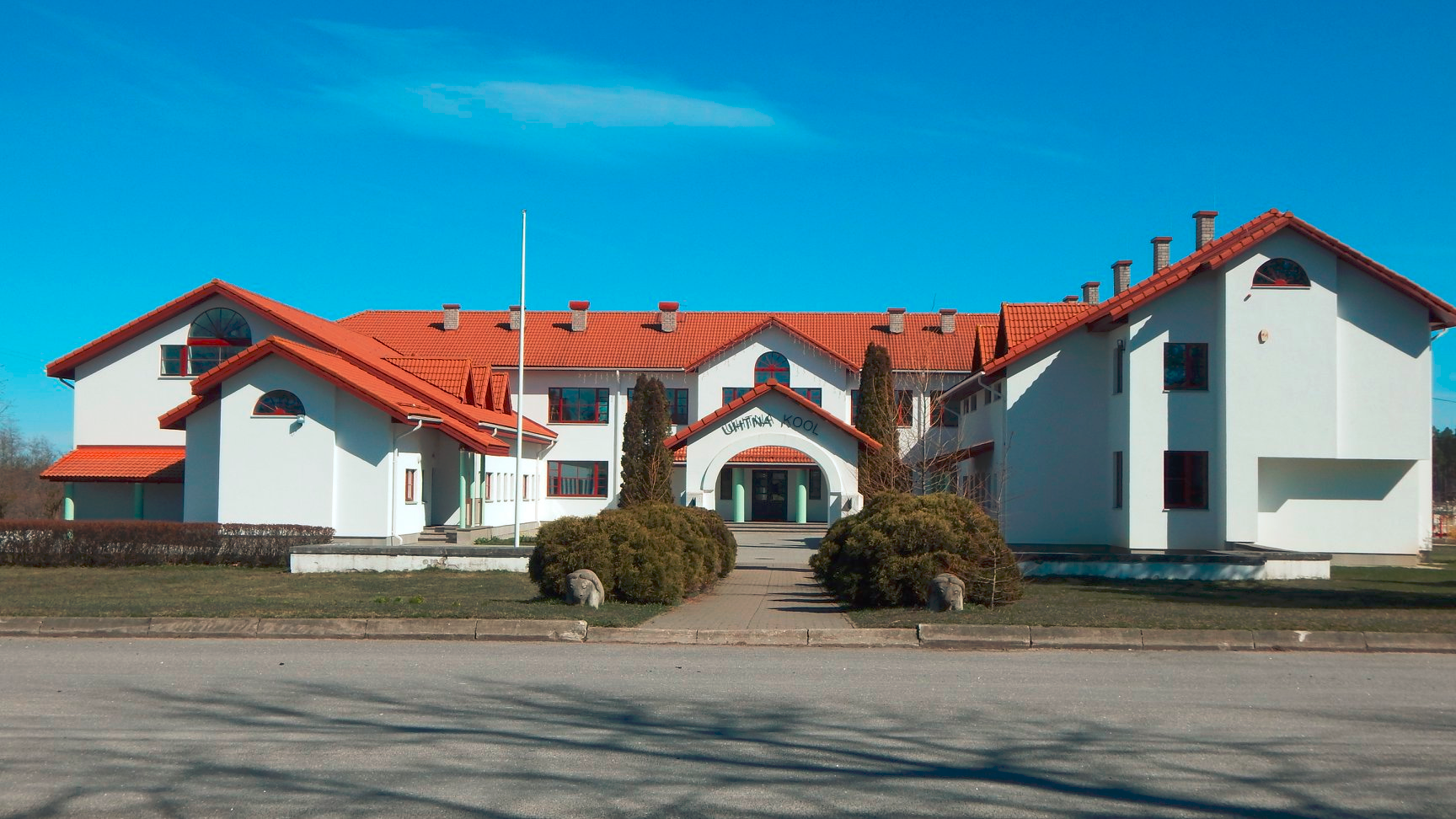 13.märts 2020
Tulenevalt Vabariigi Valitsuse 12. märtsi 2020. a korraldusega nr 76 „Eriolukorra väljakuulutamine Eesti Vabariigi haldusterritooriumil“ kehtestatud eriolukorrast Vabariigi Valitsus otsustab:
1. Hädaolukorra seaduse § 31 lõigete 1 ja 3 alusel kehtestada haridusasutustes liikumisvabaduse piirang, et peatada alates 16. märtsist 2020. a õppeasutustes tavapärane õppetöö ja viia õppetöö üle kaugõppele,
Esimesed emotsioonid
Jesss! Puhkus!
Vabadus!!! 
Rohkelt vaba aega!
Mängima!
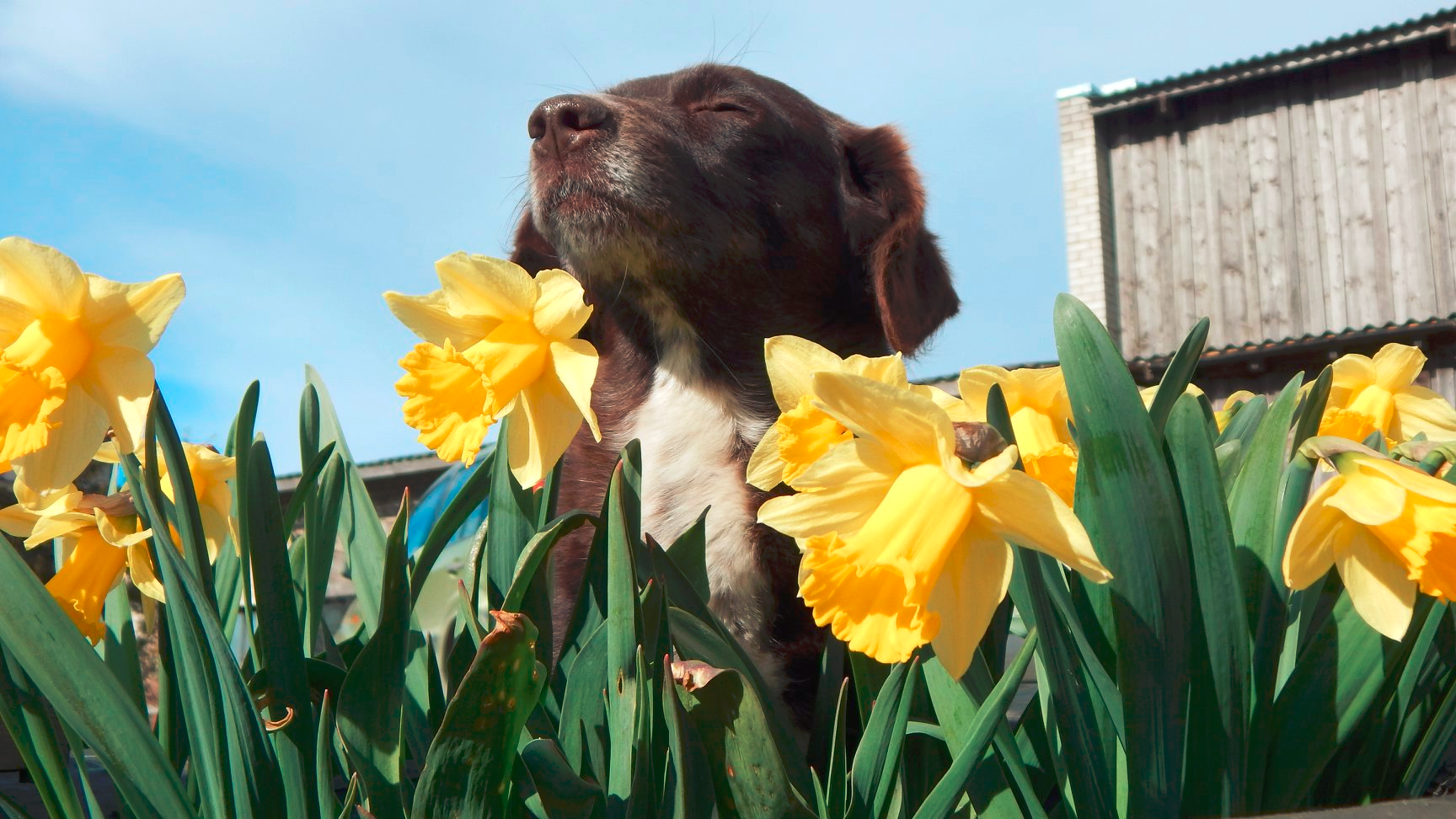 Teised emotsioonidega tekkinud küsimused
Kui kaua?
Kuidas saada asjadest aru?
Kuidas oma päeva planeerida?
Kuidas 
hakkama 
saame?
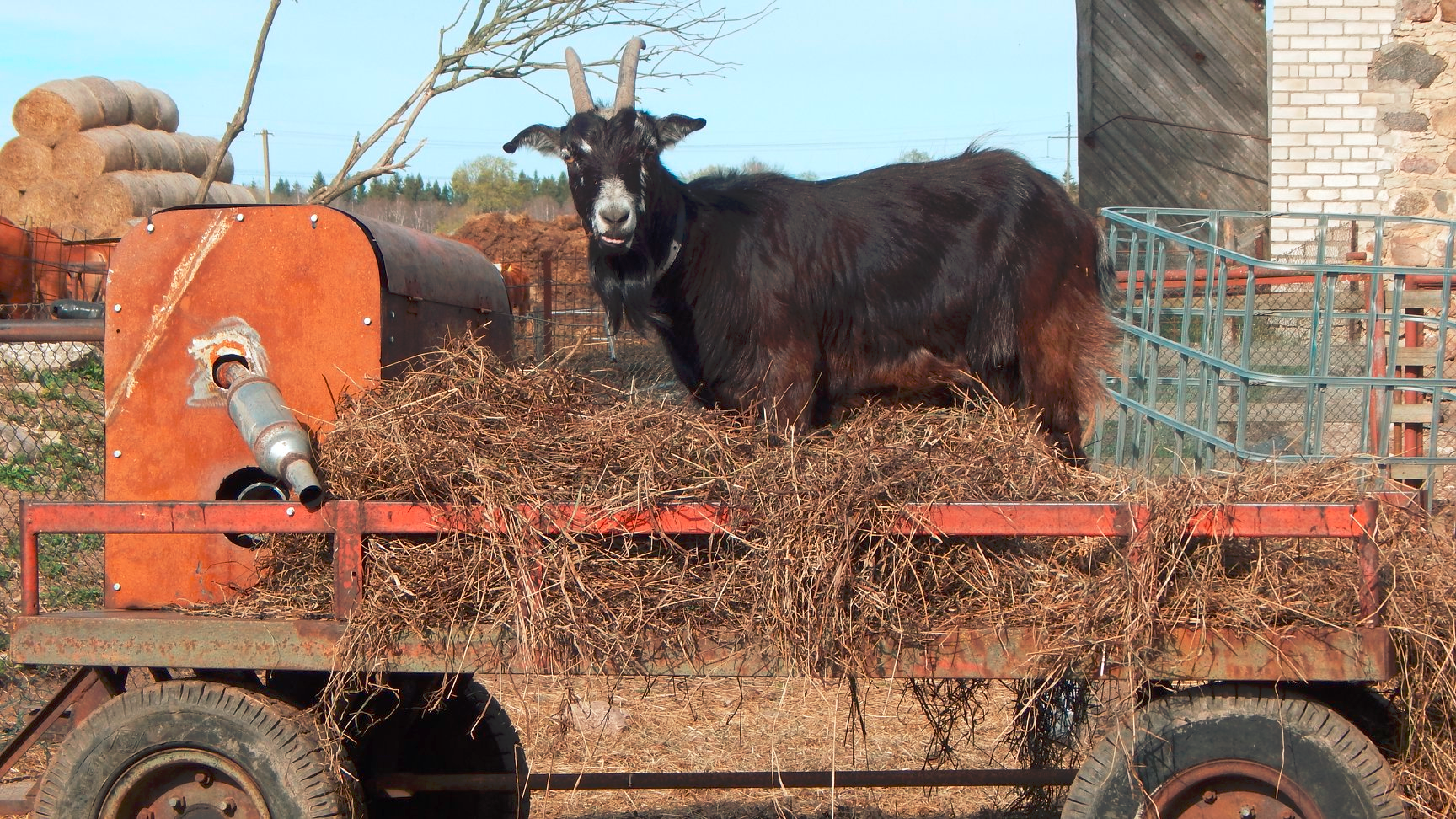 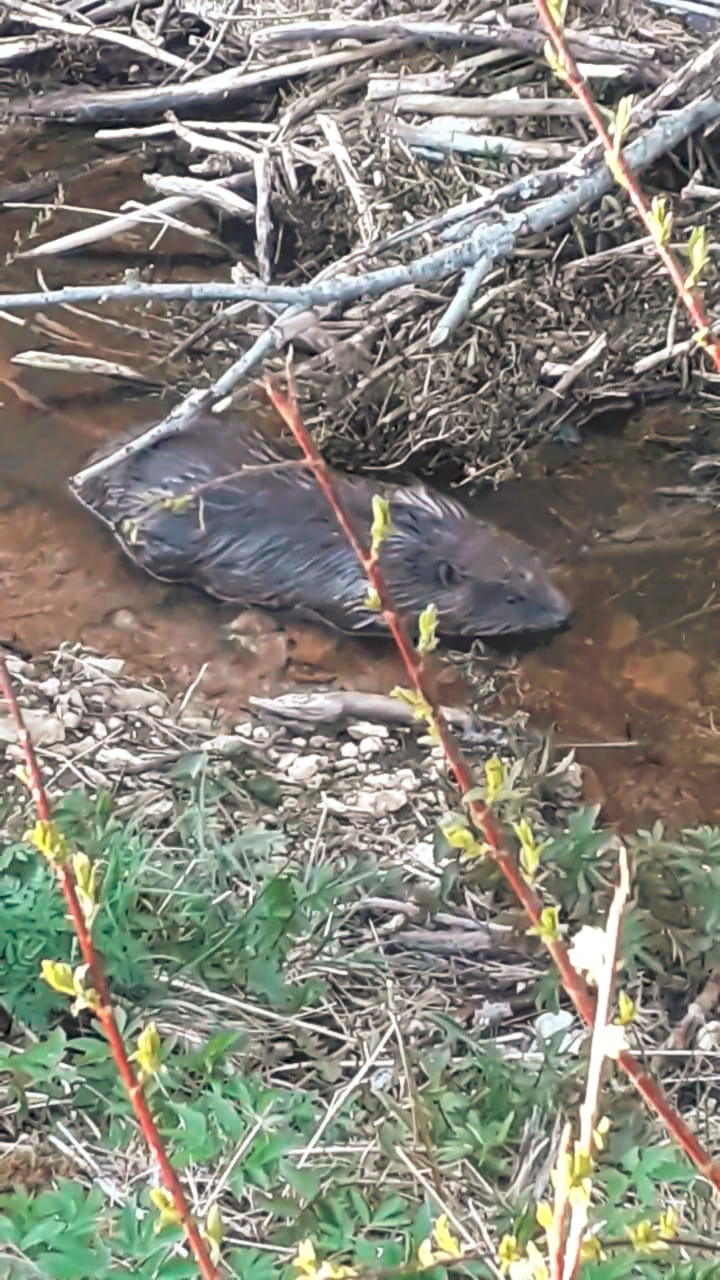 Harjumine olukorraga
Tekkis igapäevane rutiin

Sai õppida selles järjekorras nagu tahtsime

Laiskuse pisik

Arusaam tegelikkusest
Erinevad õpikeskkonnad
Tunnid toimusid internetis

eKool

Zoom

Youtube

Opiq.ee

Tunnitööd esitasime meili kirjade kaudu.
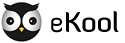 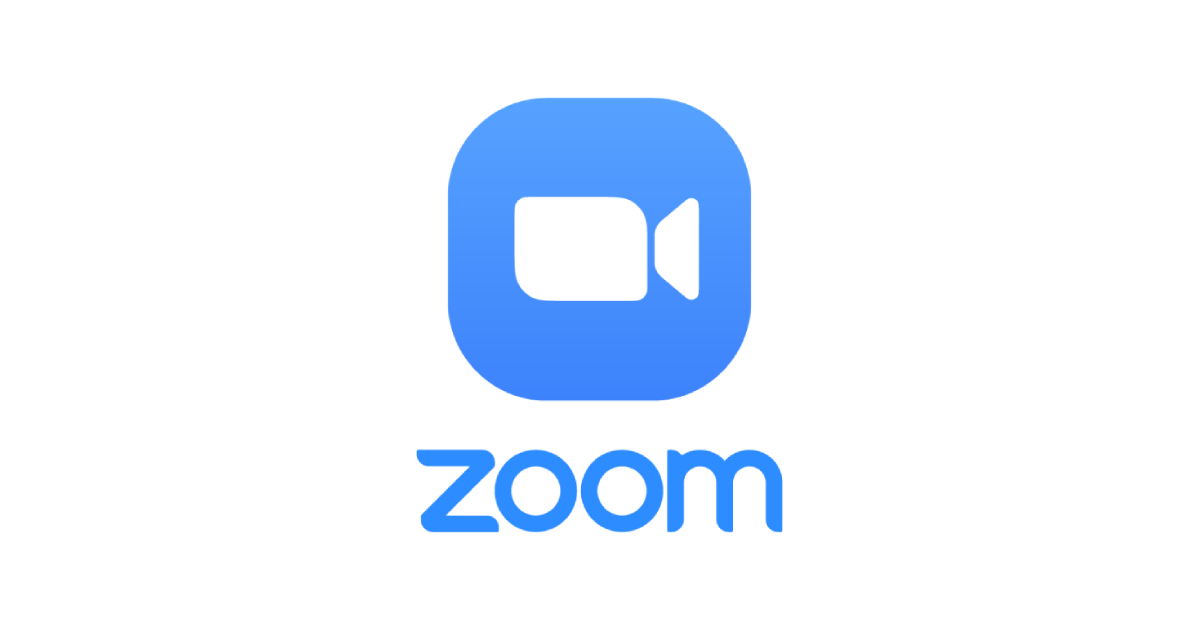 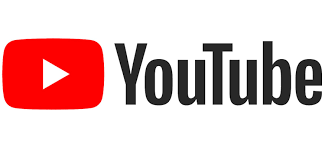 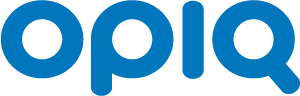 Näiteid minu saadetud töödest
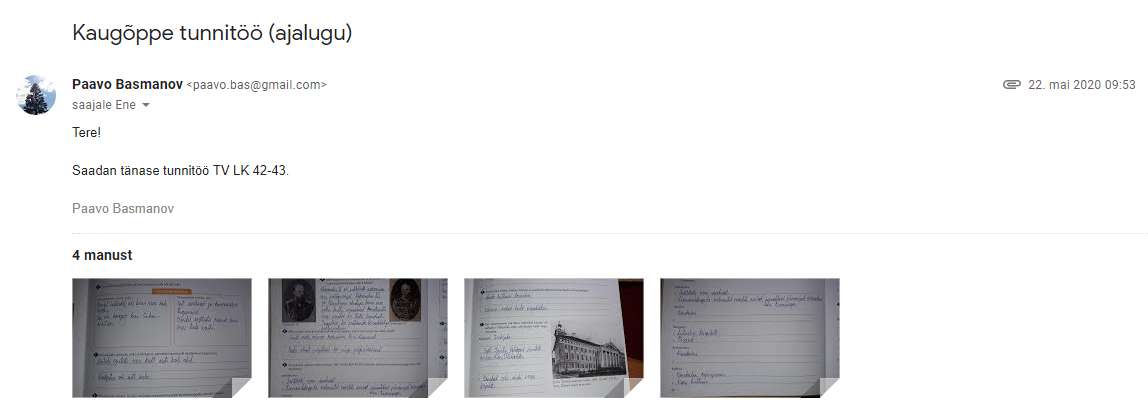 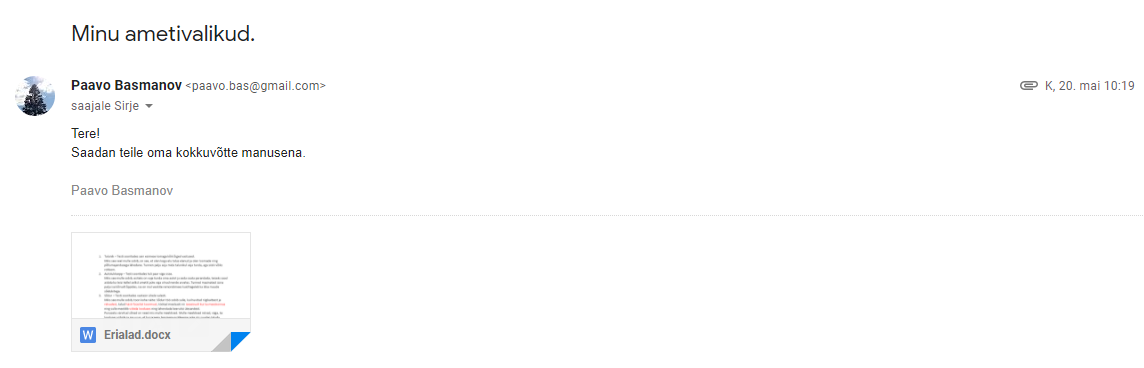 Näiteid mu õe saadetud töödest
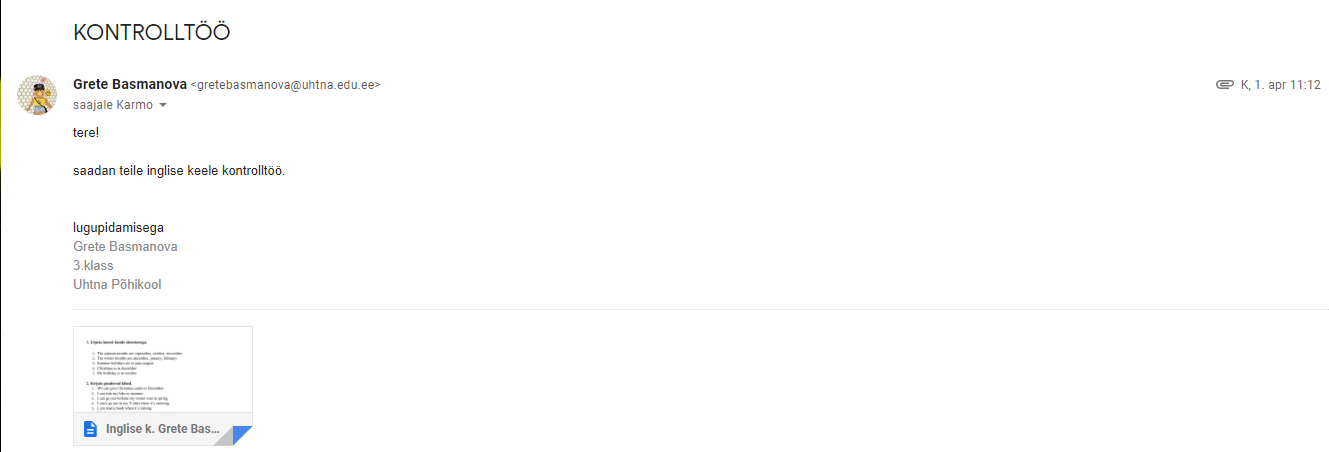 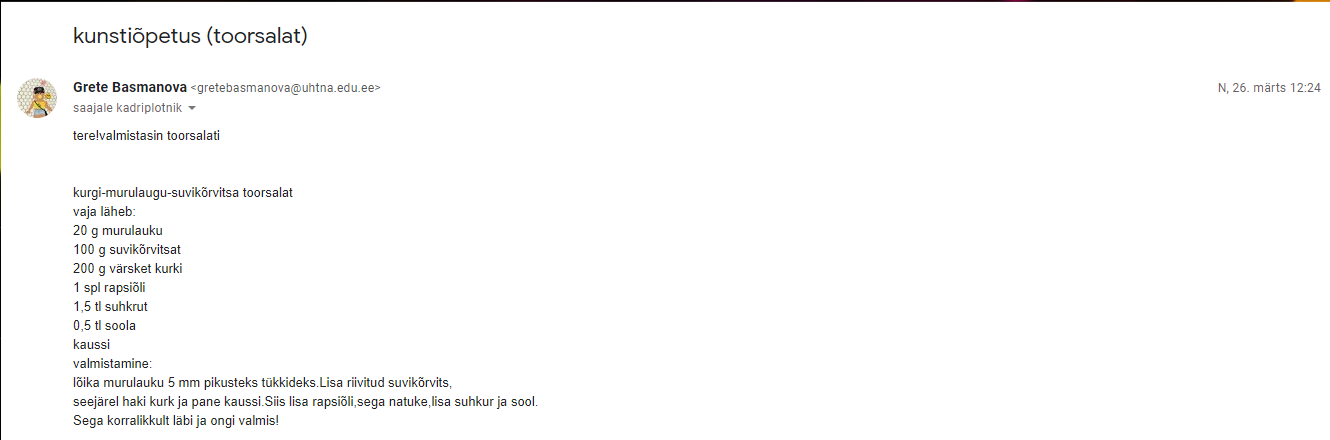 Mis meeldis?
Tegevused vabal ajal
Lihtsus 
Ideede tekkimine
Kiita saamine
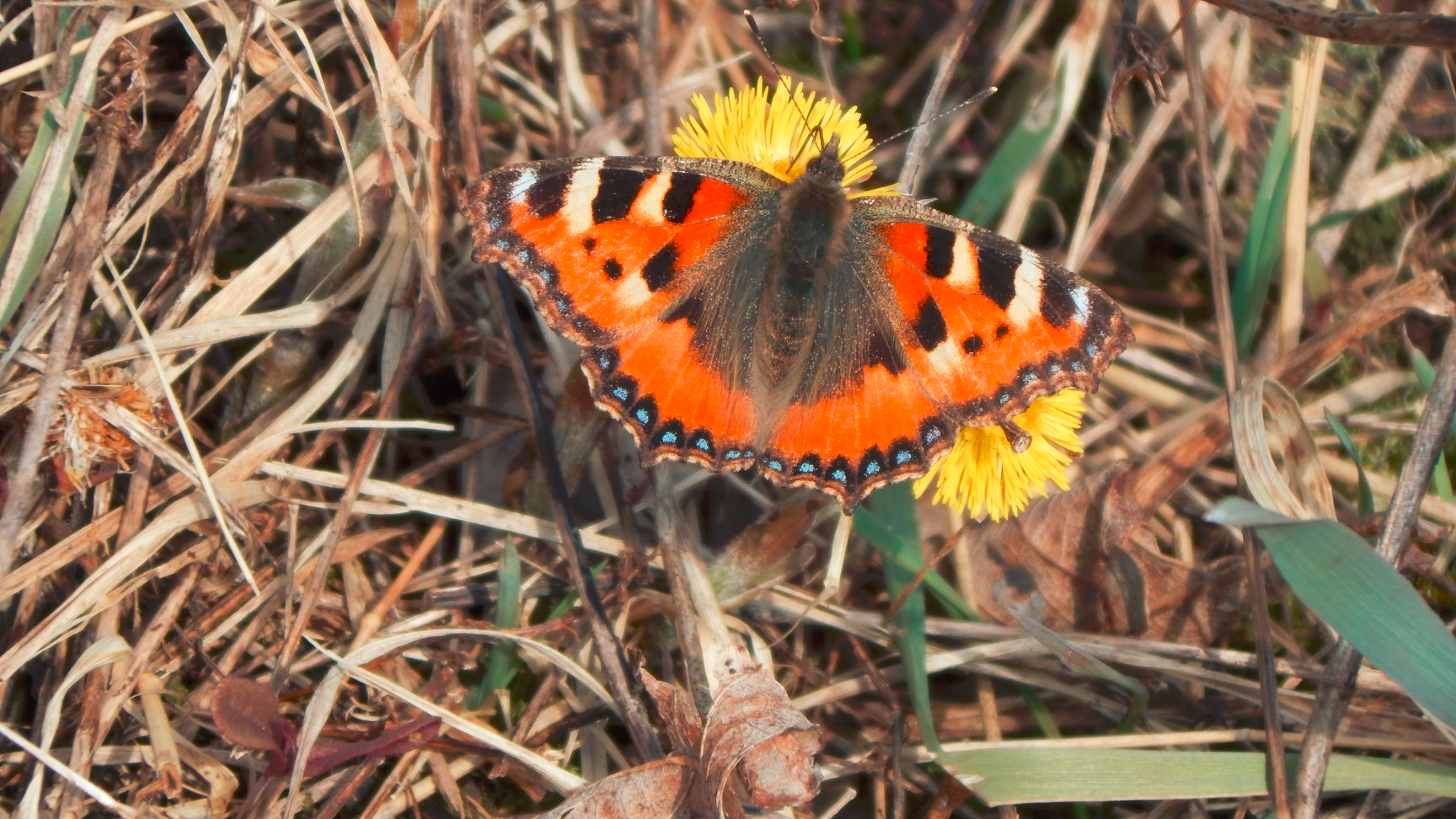 Raskused
Arusaamine
Ise hakkama saamine
Õpetajatelt abi küsimine
Rasked ainetunnid
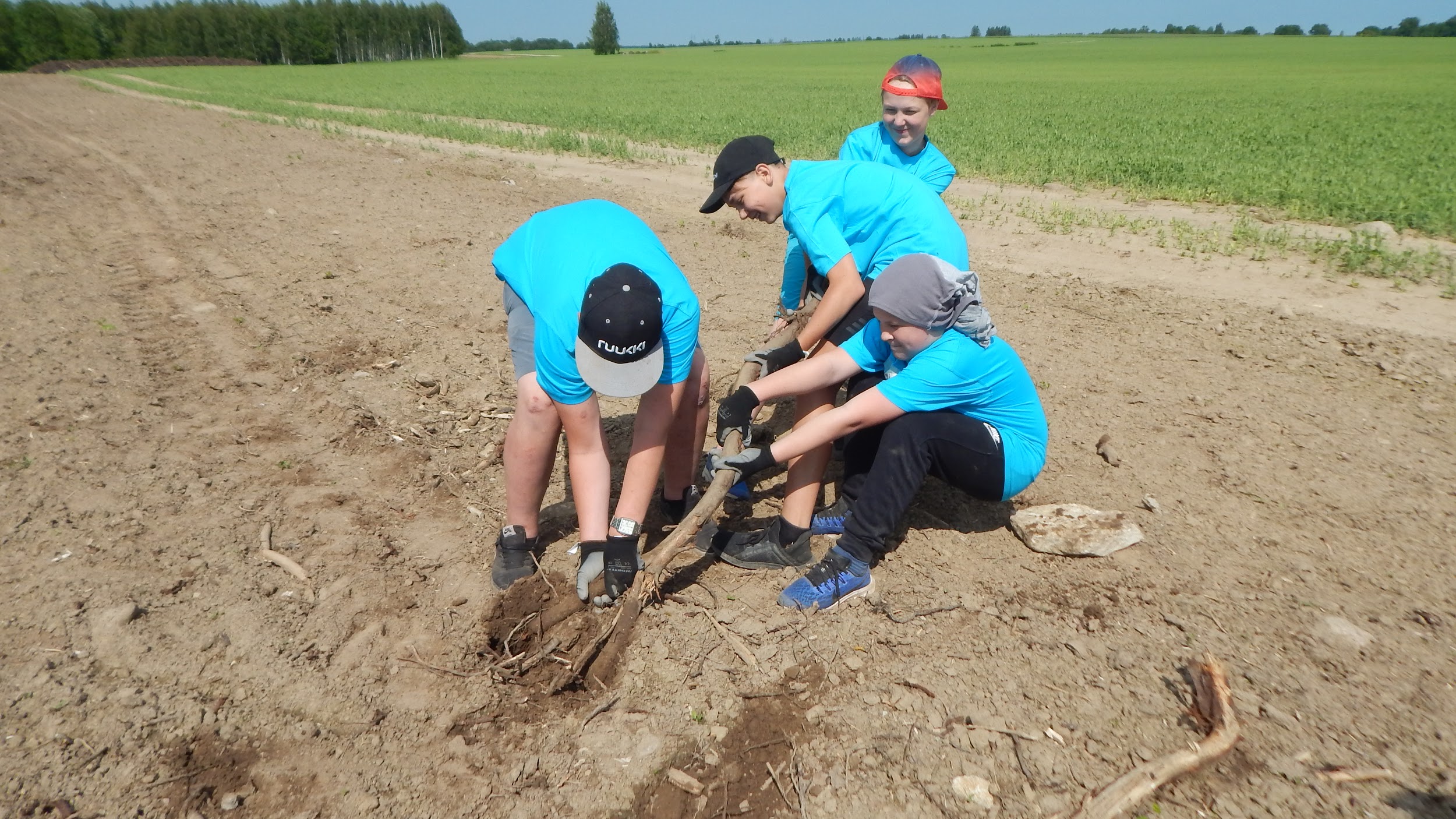 Mida õppisin
Aega planeerima 
Praktilist arvutikasutust
Tegevusi leidma
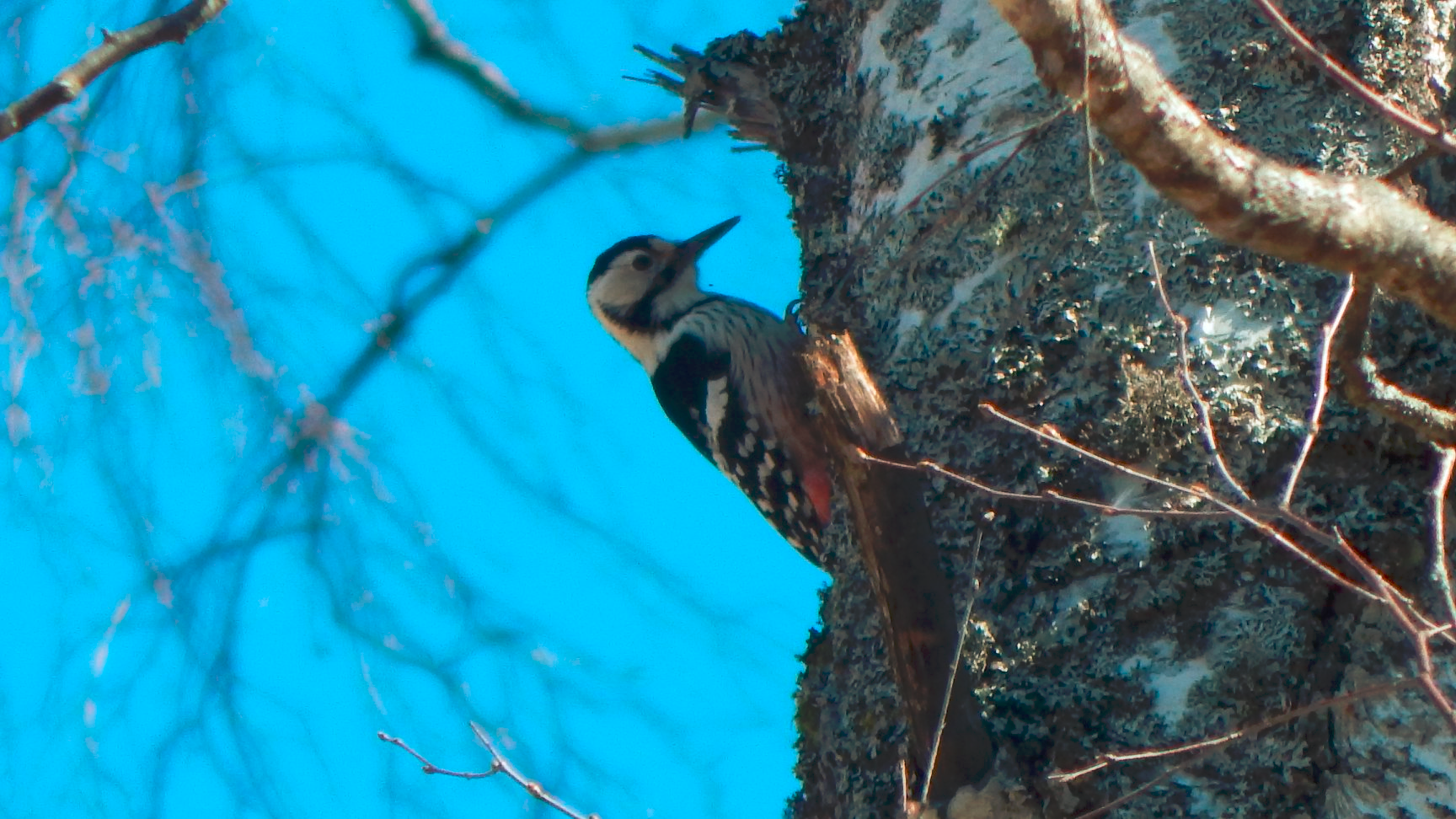 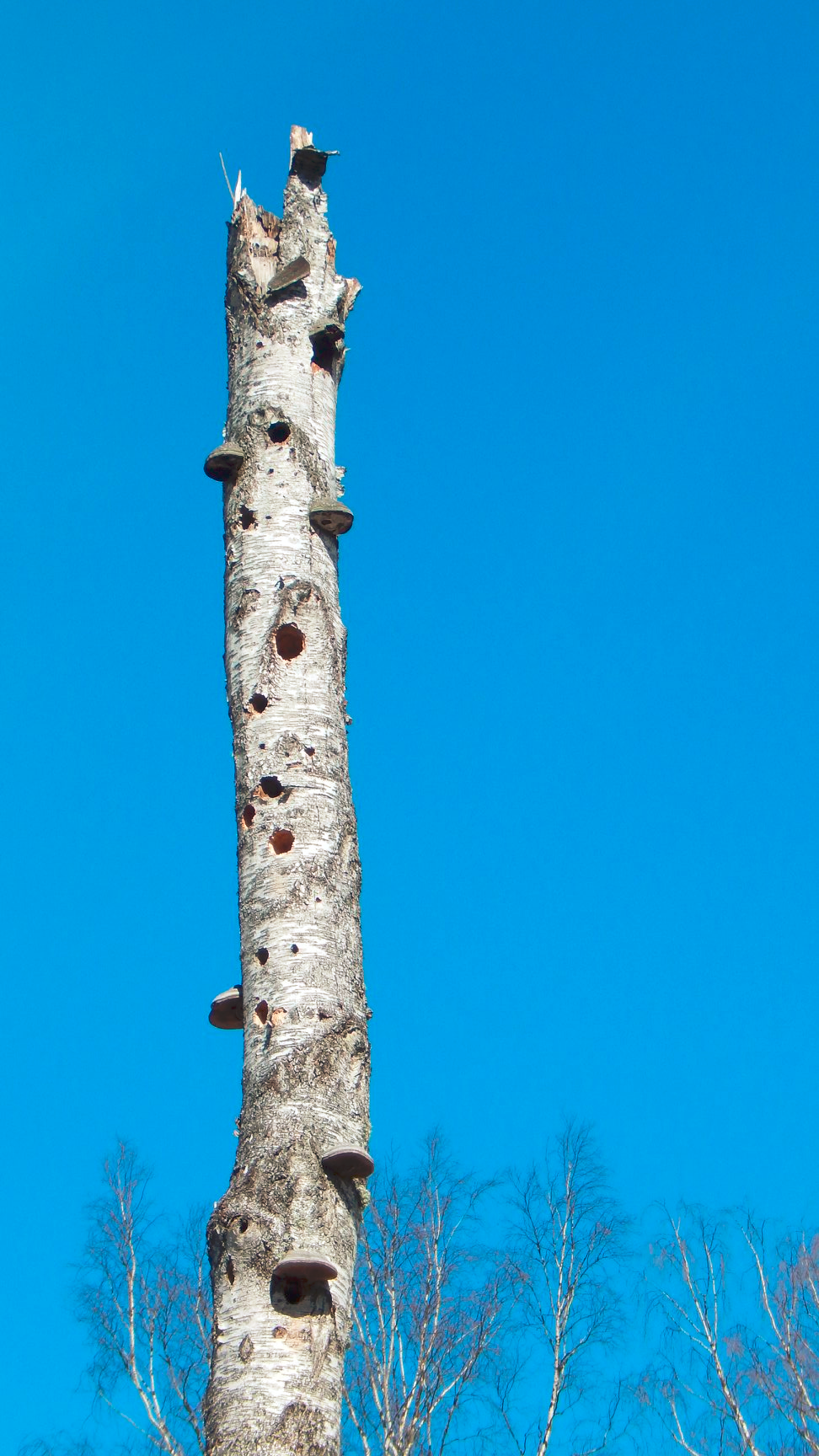 Ettepanekud -
 soovitused
Õppimisi huvitavamaks teha


Nõrgematele õpilastele ise
abi pakkumine

Katsetada kaugõppe võimalusi ka tavatingimustes
Kokkuvõte
Me oleme kõigest lapsed ja teeme ikka vigu, samuti nagu ka täiskasvanud.

Parem keskenduda õppimisele ja mitte arvata,
et rohke vaba aja jooksul on võimalik mängida
konsooli-, arvuti- või nutitelefoni mänge.

Koolis käia on parem
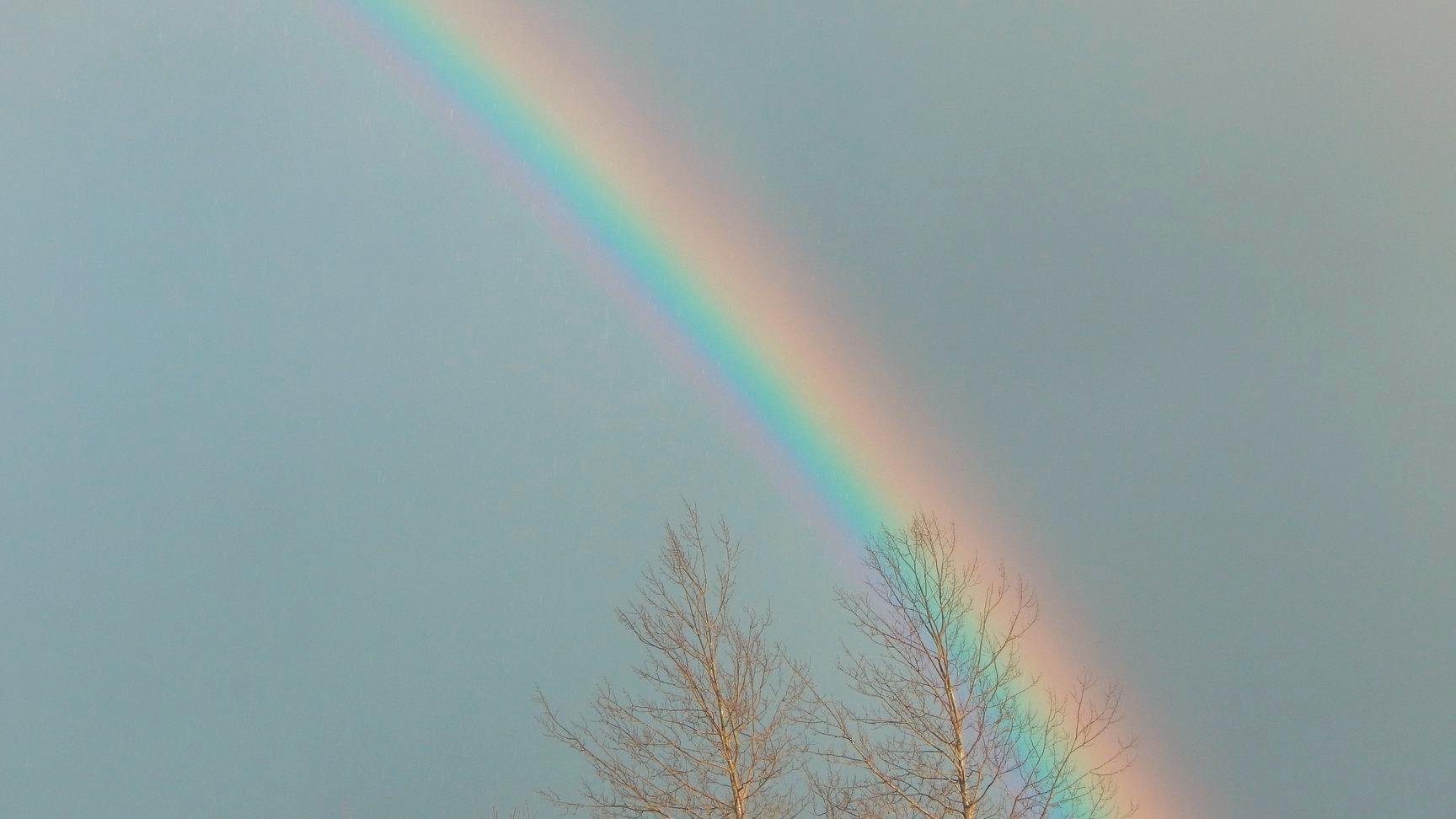 SUUR TÄNU KUULAMAST JA VAATAMAST!
JA KÕIGILE JÄTKUVAT POSITIIVSUST TEGEMISTESSE JA NEGATIIVSUST IGAPÄEVAELLU!